FIGURE 3. Mean systolic blood pressure (SBP; top) and diastolic blood pressure (DBP; bottom) values obtained during six ...
Am J Epidemiol, Volume 164, Issue 1, 1 July 2006, Pages 85–94, https://doi.org/10.1093/aje/kwj160
The content of this slide may be subject to copyright: please see the slide notes for details.
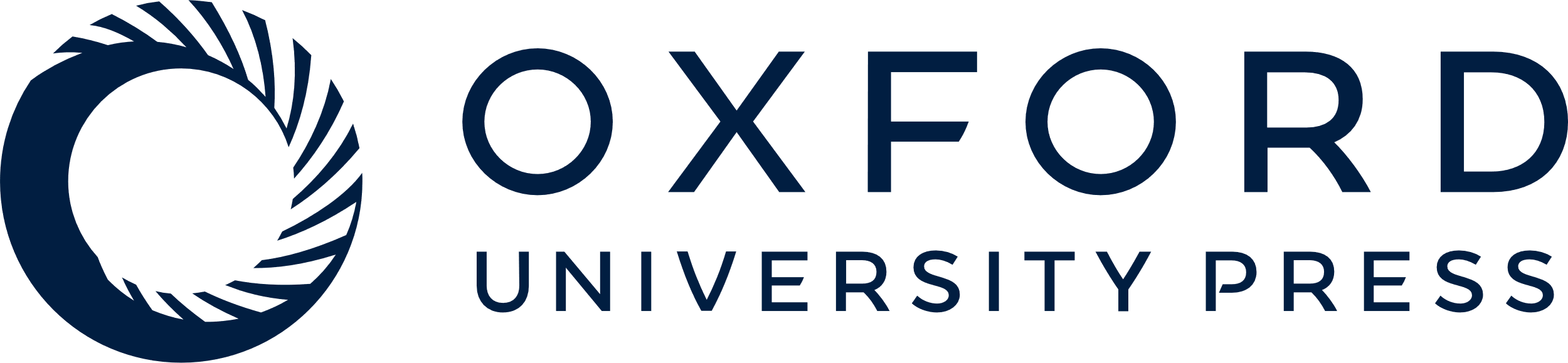 [Speaker Notes: FIGURE 3. Mean systolic blood pressure (SBP; top) and diastolic blood pressure (DBP; bottom) values obtained during six blood pressure measurements taken with two different recording devices (either an automated oscillometric blood pressure device (AOD) or a random-zero sphygmomanometer blood pressure device (RZS)), by order of device in the Heinz Nixdorf Recall Study, Germany, 2000–2003. 1–3 AOD: measurements 1–3 taken with an AOD; 4–6 RZS: measurements 4–6 taken with an RZS; 1–3 RZS: measurements 1–3 taken with an RZS; 4–6 AOD: measurements 4–6 taken with an AOD. The dashed lines show the expected random-zero blood pressure values based on the subgroup first measured by RZS and then by AOD.


Unless provided in the caption above, the following copyright applies to the content of this slide: American Journal of Epidemiology Copyright © 2006 by the Johns Hopkins Bloomberg School of Public Health All rights reserved; printed in U.S.A.]